3D computer vision
Structure from motion 
using Kalman filter
KH Wong
SFM Kalman V9a
1
Aims
To obtain structure and camera motion from an image sequence
Utilize inter-picture dynamics of a sequence
Such as constant speed, acceleration of the camera etc.
SFM Kalman V9a
2
Tracking methods
Kalman filtering, suitable for systems with Gaussian noise
Condensation (or called particle filter), suitable for systems with Non-Gaussian noise
SFM Kalman V9a
3
Part 0
Basic concept of Kalman filter
SFM Kalman V9a
4
Introduction
A system (e.g. radar tracking a plane) can be modelled by a system transition dynamic function using the Newtons’ law (linear).
Measurement may contain noise (assume Gaussian)
Kalman filter predict and update the system to reduce the effect of noise.
SFM Kalman V9a
5
System state and dynamic
xk is the state at time k 
xk=A*xk-1
A is the motion model
Q is system noise (by wind)
Z is measurement on the radar screen, 
R  is measurement noise
Assume u>>h, so Zu
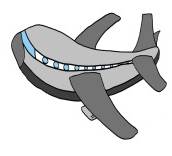 h
z
Radar
screen
SFM Kalman V9a
6
Can add acceleration if we want
SFM Kalman V9a
7
Kalman filter
Always predict and update to find the state of the plane x
Kalman filter offers optimum prediction by considering the system and measurement noise
ek+1=error
ek=error
ek-1=error
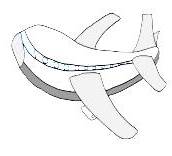 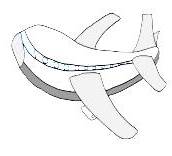 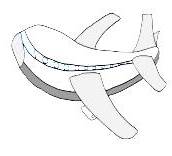 xk+1
At time k+1
xk
At time k
xk-1(actual state at time k-1)
8
SFM Kalman V9a
Part 1
Introduction to Kalman filter (KF) and Extended Kalman filters (EKF)
SFM Kalman V9a
9
Kalman filter introduction
Based on
An Introduction to the Kalman FilterSourceTechnical Report: TR95-041 Year of Publication: 1995 Authors Greg Welch Gary Bishop Publisher University of North Carolina at Chapel Hill   Chapel Hill, NC, US (http://www.cs.unc.edu/~welch/media/pdf/kalman_intro.pdf)
SFM Kalman V9a
10
The process : state= position, velocity, acceleration
SFM Kalman V9a
11
Noise
SFM Kalman V9a
12
https://en.wikipedia.org/wiki/Expected_value
Kalman Computation: Using the current information (a priori) to estimate the predicted future information (a posteriori)
x is a state (e.g. position, velocity & acceleration, etc)
z is measurement (image position [u,v]T etc)
k is time step index
SFM Kalman V9a
13
How good is the prediction? We judge it by looking at the error covariance: the smaller Pk the better.
SFM Kalman V9a
14
How to make Pk small?Find optimal gain Kk to make Pk small
Note: For Linear Kalman Filter, K(Kalman gain) and P (covariance) depend on Q (system noise setting) and R(measurement noise setting) only and not Z (measurement). So If Q ,R are given, K and P can be pre-calculated.
15
SFM Kalman V9a
Error covariance Pk for update estimate
SFM Kalman V9a
16
Error covariance prediction
SFM Kalman V9a
17
Kalman filter (KF) recursive functions
SFM Kalman V9a
18
xk= n state variables, and zk= m measurement variables
Kalman Filter (KF) Iteration flow
SFM Kalman V9a
19
xk= n state variables, and zk= m measurement variables
Kalman Filter (KF) Iteration flowwith matrix dimensions
SFM Kalman V9a
20
A simple example of Linear Kalman filter
Measure a noisy accelerometer output L
H=1 (scalar) measurement is the stated 
x=Hz, hence x=z
Linear dynamic motion model A=1 (scalar)
Define the problem:
By raw measurement z, we want to find L (the true value of the accelerometer output)
Q is system noise
R is measurement noise
21
SFM Kalman V9a
Kalman filter for an accelerometer
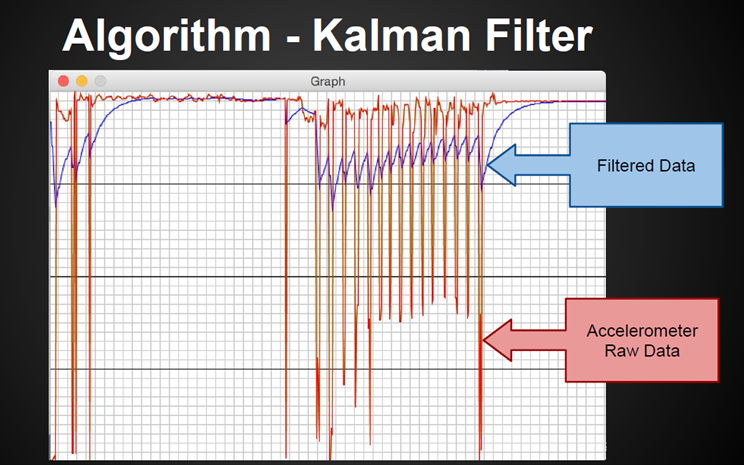 SFM Kalman V9a
22
Kalman Filter (KF) Iteration flowAll terms are scalar here, A=1, H=1,and set  Q=0.0001, R=0.1
SFM Kalman V9a
23
Processingset  Q=0.0001, R=0.1,Pk=0=1000 (random setting, but cannot be 0)xk=0=0 (it is unknown, so set an arbitrary value)
Predict: 



Update
SFM Kalman V9a
24
Time from K=1 to K=2
Predict using Q=0.0001
x_est_pos(k=2)= x_est_pos(k=1)= 0 (arbitury set)
Set p_pos(1)=1000, Q=0.0001
p_est_pri(k=2)=p_pos(k=1)+Q
p_pri(2)=1000+0.0001=1000.0001
Update using R=0.1,z=0.9
K(2)=p_pri(2)*/(p_pri(2)+R)
K(2)=1000.0001/(1000.0001+0.1)=0.9999
x_est_pos(2)=x_est_pri(2)+K(2)*[z-x_est_pri(2)]=
x_est(2)=0+0.9999*[0.9-0]=0.8999
p_pos(2)=(1-K)*p_pri(2)
p_pos(2)=(1- 0.9999)*1000.0001=0.1
25
SFM Kalman V9a
Kalman test v.17
x_est_pri
x_est_pos
p_pri
p_pos
Kgain
 
figure(1)
clf
title('result')
for k=2:kmax
    x_est_pri(k)=x_est_pos(k-1);
    %    p_pos(k-1)=1000 ;
    p_pri(k)=p_pos(k-1)+Q;
    % update
    Kgain(k)=p_pri(k)/(p_pri(k)+R)
    x_est_pos(k)=x_est_pri(k)+Kgain(k)*[z(k)-x_est_pri(k)]
    p_pos(k)=(1-Kgain(k))*p_pri(k)
    'test--'
    k
    x_est_pri
    x_est_pos
    p_pri
    p_pos
    Kgain
    plot(x_est_pos,'o-')
  %  pause
end
xlabel('sample time')
ylabel('x\_est\_pos')
figure(2),  clf
plot(Kgain)
title('Kgain vs time, Kgain will stablise after sometime')
xlabel('sample time')
ylabel('Kgain')
%Kalman test1
clear
'testi g kalman'
%generate data
kmax=100 % max time
x_real=1 * (ones(kmax,1)) %max x1 dimentation , assume a contant value
z=x_real+randn(kmax,1) %rand std=1,mean=0
clf
plot(z,'+')
hold on
plot(x_real)
 
%Init  k=1
Q=0.0001
R=0.1
k=2
x_est_pos(1)= 0
p_pos(1)=1000;
% predict
x_est_pri(k)=x_est_pos(1);
p_pri(k)=p_pos(1)+Q;
% update;
Kgain(k)=p_pri(k)/(p_pri(2)+R);
x_est_pos(k)=x_est_pri(k)+ Kgain(k)*[z(k)-x_est_pri(k)];
p_pos(k)=(1-Kgain(k))*p_pri(k);
'test--'
k
SFM Kalman V9a
26
Test result
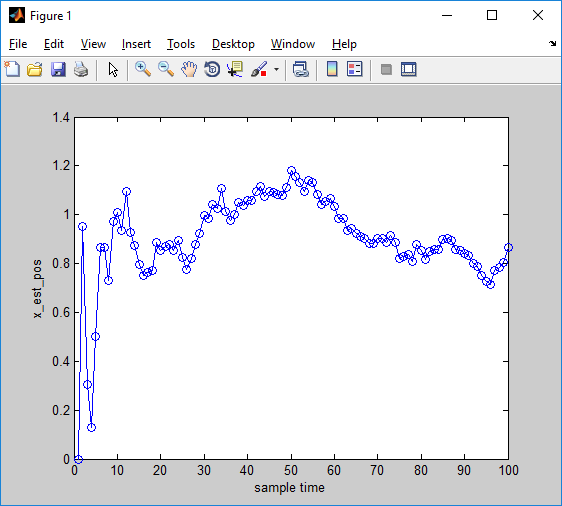 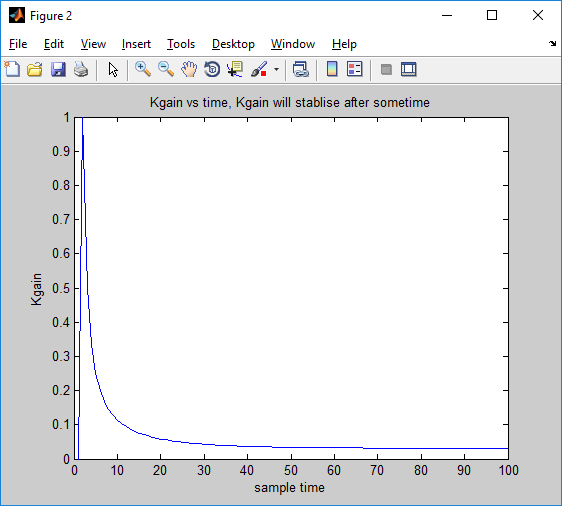 For this simple exercise, state (x_est_pos) and variable are the same
We see that Kgain depends on noise (Q,R) , if they are constant, Kgain will stabilize after some time
27
SFM Kalman V9a
Test result
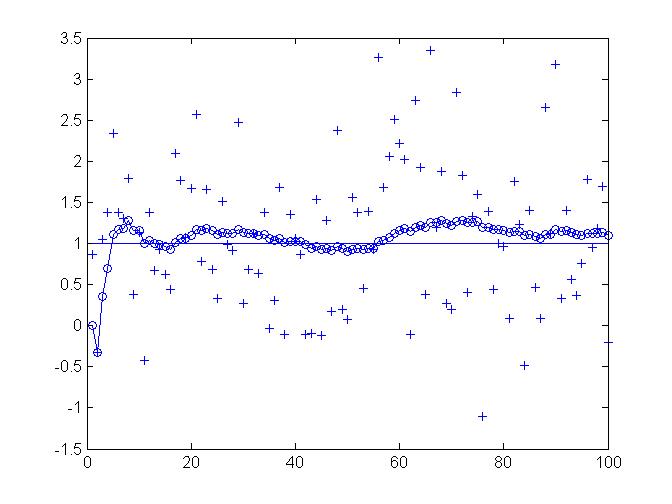 Test1
Q =    0.00001,  R=    0.1000
Measurment error is assumed to be higher, trust the model more
x_est_pos fluctates less 
circle line =x_est_pos
Solid line= True value

Test2
Q =    0.00001,  R=    0.001000
Measurment error is assumed to be lower, trust the measurmnet more: x_est_pos fluctates more
circle line =x_est_pos
Solid line= True value
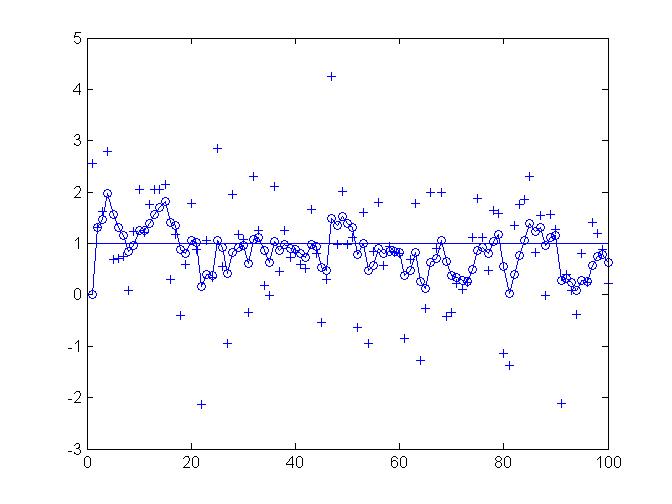 SFM Kalman V9a
28
Time K=2
Predict
x1=x0=0
P1=1000+0.0001
Update
K1=1000.0001/(1000.0001+0.1)=0.9999
X1=0+0.9999(0.9-0)=0.8999
P1=(1-0.9999)1000.0001=0.1
SFM Kalman V9a
29
Numerical results
%display
fprintf('Q=%5.5f;R=%5.5f\n',Q,R)
fprintf('x_real(%2d)=%5.5f;\n',1,x_real(1))
for k=1:kmax
    fprintf('k=%2d;',k)
    fprintf('x_est_pri(%2d)=%5.5f;',k,x_est_pri(k))
    fprintf('x_est_pos(%2d)=%5.5f;',k,x_est_pos(k))
    fprintf('p_pri(%2d)=%5.5f;',k,p_pri(k))
    fprintf('p_pos(%2d)=%5.5f;',k,p_pos(k))
    fprintf('Kgain(%2d)=%5.5f;',k,Kgain(k))
    fprintf('z(%2d)=%5.5f;',k,z(k))
   % fprintf('x_real(%2d)=%5.5f;',k,x_real(k))
    fprintf('\n');
 end
fprintf('\n');
%%the resulst is  
Q=0.00010;R=0.00100
x_real( 1)=1.00000;
k= 1;x_est_pri( 1)=0.00000;x_est_pos( 1)=0.00000;p_pri( 1)=0.00000;p_pos( 1)=1000.00000;Kgain( 1)=0.00000;z( 1)=-0.36584;
k= 2;x_est_pri( 2)=0.00000;x_est_pos( 2)=1.45851;p_pri( 2)=1000.00010;p_pos( 2)=0.00100;Kgain( 2)=1.00000;z( 2)=1.45851;
k= 3;x_est_pri( 3)=1.45851;x_est_pos( 3)=1.89194;p_pri( 3)=0.00110;p_pos( 3)=0.00052;Kgain( 3)=0.52381;z( 3)=2.28598;
k= 4;x_est_pri( 4)=1.89194;x_est_pos( 4)=1.51447;p_pri( 4)=0.00062;p_pos( 4)=0.00038;Kgain( 4)=0.38416;z( 4)=0.90935;
k= 5;x_est_pri( 5)=1.51447;x_est_pos( 5)=1.09337;p_pri( 5)=0.00048;p_pos( 5)=0.00033;Kgain( 5)=0.32622;z( 5)=0.22363;
k= 6;x_est_pri( 6)=1.09337;x_est_pos( 6)=0.41734;p_pri( 6)=0.00043;p_pos( 6)=0.00030;Kgain( 6)=0.29885;z( 6)=-1.16877;
k= 7;x_est_pri( 7)=0.41734;x_est_pos( 7)=0.95893;p_pri( 7)=0.00040;p_pos( 7)=0.00029;Kgain( 7)=0.28512;z( 7)=2.31684;
k= 8;x_est_pri( 8)=0.95893;x_est_pos( 8)=1.14236;p_pri( 8)=0.00039;p_pos( 8)=0.00028;Kgain( 8)=0.27804;z( 8)=1.61863;
k= 9;x_est_pri( 9)=1.14236;x_est_pos( 9)=1.22263;p_pri( 9)=0.00038;p_pos( 9)=0.00027;Kgain( 9)=0.27433;z( 9)=1.43496;
k=10;x_est_pri(10)=1.22263;x_est_pos(10)=1.63283;p_pri(10)=0.00037;p_pos(10)=0.00027;Kgain(10)=0.27237;z(10)=2.72864;
SFM Kalman V9a
30
float kalmanCalculate(float newAngle, float newRate,int looptime) {
    dt = float(looptime)/1000;                                  
    x_angle += dt * (newRate - x_bias);
    P_00 +=  - dt * (P_10 + P_01) + Q_angle * dt;
    P_01 +=  - dt * P_11;
    P_10 +=  - dt * P_11;
    P_11 +=  + Q_gyro * dt;
    
    y = newAngle - x_angle;
    S = P_00 + R_angle;
    K_0 = P_00 / S;
    K_1 = P_10 / S;
    
    x_angle +=  K_0 * y;
    x_bias  +=  K_1 * y;
    P_00 -= K_0 * P_00;
    P_01 -= K_0 * P_01;
    P_10 -= K_1 * P_00;
    P_11 -= K_1 * P_01;
        return x_angle;}
Kalman code (lab5: IMU)
// Kalman filter module

float Q_angle  =  0.001;
float Q_gyro   =  0.003;
float R_angle  =  0.03;

float x_angle = 0;
float x_bias = 0;
float P_00 = 0, P_01 = 0, P_10 = 0, P_11 = 0;      
float dt, y, S;
float K_0, K_1;
SFM Kalman V9a
31
Experiment using a real imutitle('Kalman IMU and  sim: square line= arduino kalamn measured, +line =raw measured, oline=matalb sim kalman')
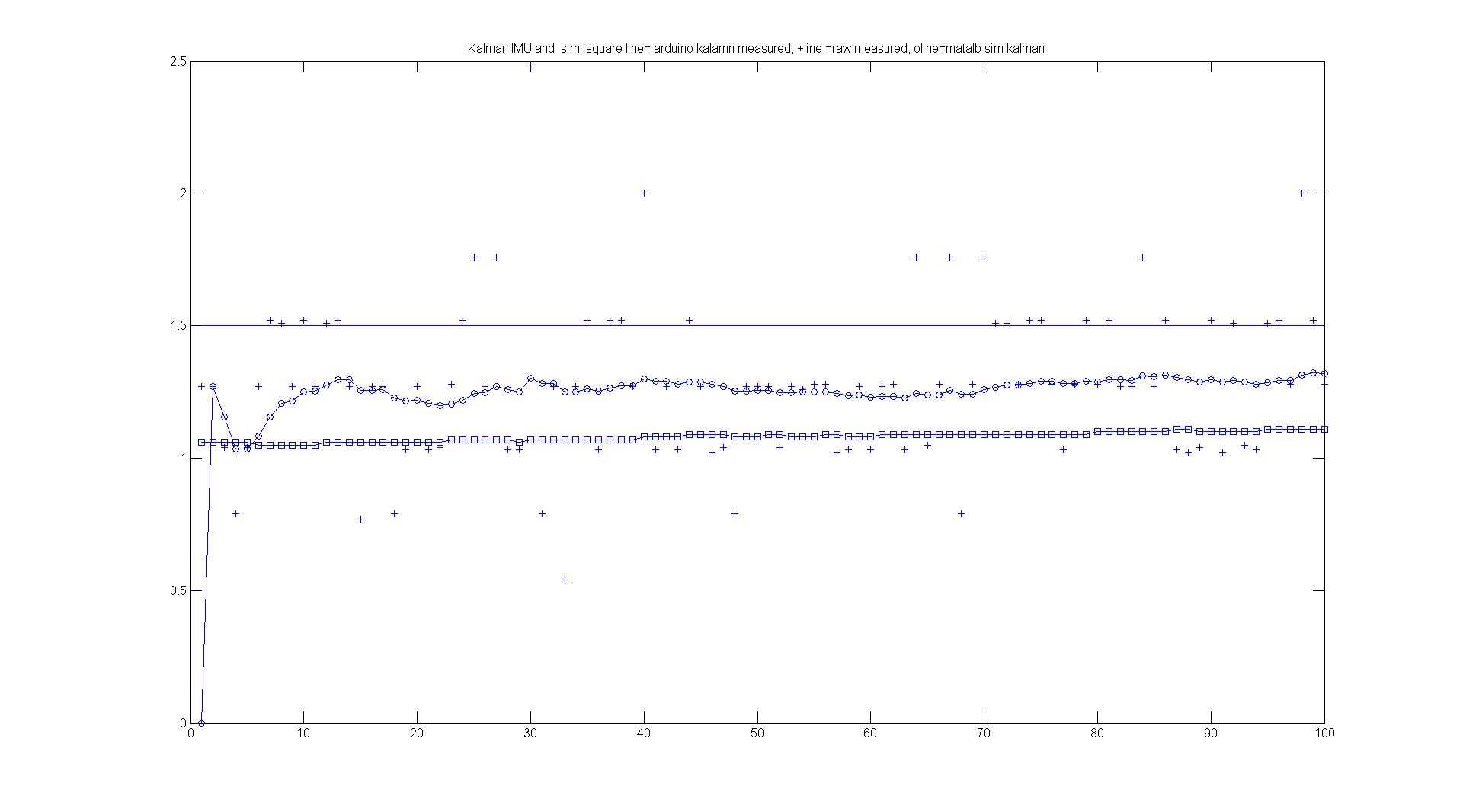 SFM Kalman V9a
32
Derivation of the noise covariance matrix Q
Ref:
[1] http://becs.aalto.fi/en/research/bayes/ekfukf/ manual
[2] Mehrotra, Kishore, and Pravas R. Mahapatra. "A jerk model for tracking highly maneuvering targets." IEEE Transactions on Aerospace and Electronic Systems 33.4 (1997): 1094-1105.
[3] https://en.wikipedia.org/wiki/Discretization
[4] https://en.wikipedia.org/wiki/Kalman_filter
[5] http://math.stackexchange.com/questions/881182/how-to-derive-the-process-noise-co-variance-matrix-q-in-this-kalman-filter-examp
pending
33
SFM Kalman V9a
Derivation
SFM Kalman V9a
34
Derivation 3
35
SFM Kalman V9a
Derivation 4
36
SFM Kalman V9a
Continue
SFM Kalman V9a
37
Matlab demo for task1
syms a T real
F=[ 0 1 0 0 ;
    0 0 1 0 ;
    0 0 0 1 ;
    0 0 0 -a];
A=expm(F*T)
A =
 [ 1, T, T^2/2, -(2*exp(-T*a) + 2*T*a - T^2*a^2 - 2)/(2*a^3)]
[ 0, 1,     T,                    (exp(-T*a) + T*a - 1)/a^2]
[ 0, 0,     1,                           -(exp(-T*a) - 1)/a]
[ 0, 0,     0,                                    exp(-T*a)]
Agrees with the paper
Vps Naidu,  »Evaluation of Acceleration and Jerk Models in Radar and IRST Data Fusion for Tracking Evasive Maneuvering Target”
http://nal-ir.nal.res.in/8521/1/2008_0877.pdf
SFM Kalman V9a
38
Put F and L into the Kalman toolbox
Can use a Jurk model if the last rows of F are not empty.
See [2] Mehrotra, Kishore, and Pravas R. Mahapatra. "A jerk model for tracking highly maneuvering targets." IEEE Transactions on Aerospace and Electronic Systems 33.4 (1997): 1094-1105.
and
39
SFM Kalman V9a
syms  A F dt real
F = [0 0 0  0 0 0       1 0 0   0 0 0  ;
        0 0 0  0 0 0       0 1 0   0 0 0  ;
        0 0 0  0 0 0       0 0 1   0 0 0  ;
 
        0 0 0  0 0 0       0 0 0   1 0 0  ;
        0 0 0  0 0 0       0 0 0   0 1 0  ;
        0 0 0  0 0 0       0 0 0   0 0 1  ;
 
        0 0 0  0 0 0       0 0 0   0 0 0  ;
        0 0 0  0 0 0       0 0 0   0 0 0  ;
        0 0 0  0 0 0       0 0 0   0 0 0  ;
 
        0 0 0  0 0 0       0 0 0   0 0 0  ;
        0 0 0  0 0 0       0 0 0   0 0 0  ;
        0 0 0  0 0 0       0 0 0   0 0 0  ];
A=expm(F*dt)
%Result
A =
[ 1, 0, 0, 0, 0, 0, dt,  0,  0,  0,  0,  0]
[ 0, 1, 0, 0, 0, 0,  0, dt,  0,  0,  0,  0]
[ 0, 0, 1, 0, 0, 0,  0,  0, dt,  0,  0,  0]
[ 0, 0, 0, 1, 0, 0,  0,  0,  0, dt,  0,  0]
[ 0, 0, 0, 0, 1, 0,  0,  0,  0,  0, dt,  0]
[ 0, 0, 0, 0, 0, 1,  0,  0,  0,  0,  0, dt]
[ 0, 0, 0, 0, 0, 0,  1,  0,  0,  0,  0,  0]
[ 0, 0, 0, 0, 0, 0,  0,  1,  0,  0,  0,  0]
[ 0, 0, 0, 0, 0, 0,  0,  0,  1,  0,  0,  0]
[ 0, 0, 0, 0, 0, 0,  0,  0,  0,  1,  0,  0]
[ 0, 0, 0, 0, 0, 0,  0,  0,  0,  0,  1,  0]
[ 0, 0, 0, 0, 0, 0,  0,  0,  0,  0,  0,  1]
linear pose estimation  using Kalman filter
40
SFM Kalman V9a
dt=0.5
[A,Q] = lti_disc(F,L,Qc,dt);
Find Q use
Q =

   1.0e+08 *

  Columns 1 through 9

    0.3551    0.3551    0.3551    0.0000    0.0000    0.0000    1.0652    1.0652    1.0652    0.0000    0.0000    0.0000
    0.3551    0.3551    0.3551    0.0000    0.0000    0.0000    1.0652    1.0652    1.0652     0.0000    0.0000    0.0000
    0.3551    0.3551    0.3551    0.0000    0.0000    0.0000    1.0652    1.0652    1.0652     0.0000    0.0000    0.0000
    0.0000    0.0000    0.0000    0.0000    0.0000    0.0000    0.0000    0.0000    0.0000     0.0000    0.0000    0.0000
    0.0000    0.0000    0.0000    0.0000    0.0000    0.0000    0.0000    0.0000    0.0000     0.0000    0.0000    0.0000
    0.0000    0.0000    0.0000    0.0000    0.0000    0.0000    0.0000    0.0000    0.0000     0.0000    0.0000    0.0000
    1.0652    1.0652    1.0652    0.0000    0.0000    0.0000    4.2609    4.2609    4.2609     0.0000    0.0000    0.0000
    1.0652    1.0652    1.0652    0.0000    0.0000    0.0000    4.2609    4.2609    4.2609     0.0000    0.0000    0.0000
    1.0652    1.0652    1.0652    0.0000    0.0000    0.0000    4.2609    4.2609    4.2609     0.0000    0.0000    0.0000
    0.0000    0.0000    0.0000    0.0000    0.0000    0.0000    0.0000    0.0000    0.0000     0.0000    0.0000    0.0000
    0.0000    0.0000    0.0000    0.0000    0.0000    0.0000    0.0000    0.0000    0.0000     0.0000    0.0000    0.0000
    0.0000    0.0000    0.0000    0.0000    0.0000    0.0000    0.0000    0.0000    0.0000     0.0000    0.0000    0.0000
SFM Kalman V9a
41
Demo: find Q for our system, linear pose estimation
syms T Q Qc q H Qc q1 q2 Freal
     
    % Measurement model.
H = [1 0 0  0 0 0       0 0 0   0 0 0  ;
     0 1 0  0 0 0       0 0 0   0 0 0  ;
     0 0 1  0 0 0       0 0 0   0 0 0  ;
     
 
     0 0 0  1 0 0       0 0 0   0 0 0  ;
     0 0 0  0 1 0       0 0 0   0 0 0  ;
     0 0 0  0 0 1       0 0 0   0 0 0  ];
     
Qc = diag([q1 q1 q1      q2 q2 q2 ]);
F = [0 0 0  0 0 0       1 0 0   0 0 0  ;
     0 0 0  0 0 0       0 1 0   0 0 0  ;
     0 0 0  0 0 0       0 0 1   0 0 0  ;
 
     0 0 0  0 0 0       0 0 0   1 0 0  ;
     0 0 0  0 0 0       0 0 0   0 1 0  ;
     0 0 0  0 0 0       0 0 0   0 0 1  ;
 
     0 0 0  0 0 0       0 0 0   0 0 0  ;
     0 0 0  0 0 0       0 0 0   0 0 0  ;
     0 0 0  0 0 0       0 0 0   0 0 0  ;
 
     0 0 0  0 0 0       0 0 0   0 0 0  ;
     0 0 0  0 0 0       0 0 0   0 0 0  ;
     0 0 0  0 0 0       0 0 0   0 0 0  ];
L=[0 0 0    0 0 0;
   0 0 0    0 0 0;
   0 0 0    0 0 0;
 
   0 0 0    0 0 0;
   0 0 0    0 0 0;
   0 0 0    0 0 0;
   
   1 0 0    0 0 0;
   0 1 0    0 0 0;
   0 0 1    0 0 0;
 
   0 0 0    1 0 0;
   0 0 0    0 1 0;
   0 0 0    0 0 1];
M=L*Qc*L'
g=exp(F*(T-t))   * M   *exp(F*(T-t))'
Q=int(g,t)
42
SFM Kalman V9a
Demo: find Q for our system, linear pose estimation
syms T Q Qc q H Qc q1 q2 F real
     
    % Measurement model.
H = [1 0 0  0 0 0       0 0 0   0 0 0  ;
     0 1 0  0 0 0       0 0 0   0 0 0  ;
     0 0 1  0 0 0       0 0 0   0 0 0  ;
     
 
     0 0 0  1 0 0       0 0 0   0 0 0  ;
     0 0 0  0 1 0       0 0 0   0 0 0  ;
     0 0 0  0 0 1       0 0 0   0 0 0  ];
     
Qc = diag([q1 q1 q1      q2 q2 q2 ]);
F = [0 0 0  0 0 0       1 0 0   0 0 0  ;
     0 0 0  0 0 0       0 1 0   0 0 0  ;
     0 0 0  0 0 0       0 0 1   0 0 0  ;
 
     0 0 0  0 0 0       0 0 0   1 0 0  ;
     0 0 0  0 0 0       0 0 0   0 1 0  ;
     0 0 0  0 0 0       0 0 0   0 0 1  ;
 
     0 0 0  0 0 0       0 0 0   0 0 0  ;
     0 0 0  0 0 0       0 0 0   0 0 0  ;
     0 0 0  0 0 0       0 0 0   0 0 0  ;
 
     0 0 0  0 0 0       0 0 0   0 0 0  ;
     0 0 0  0 0 0       0 0 0   0 0 0  ;
     0 0 0  0 0 0       0 0 0   0 0 0  ];
L=[0 0 0    0 0 0;
   0 0 0    0 0 0;
   0 0 0    0 0 0;
 
   0 0 0    0 0 0;
   0 0 0    0 0 0;
   0 0 0    0 0 0;
   
   1 0 0    0 0 0;
   0 1 0    0 0 0;
   0 0 1    0 0 0;
 
   0 0 0    1 0 0;
   0 0 0    0 1 0;
   0 0 0    0 0 1];
M=L*Qc*L'
g=exp(F*(T-t))   * M   *exp(F*(T-t))'
Q=int(g,t)
SFM Kalman V9a
43
Extended Kalman filter EKF
For non-linear problems, such as 2D to 3D computer vision problems.
Here for our Structure from motion SfM problem
Camera motion is linear (Newtonian mechanics)
Measurement is non-linear (3D to 2D projection)
SFM Kalman V9a
44
Definitions:Note: measurement to state is non-linear
SFM Kalman V9a
45
EKF Iteration flow
Ref: http://en.wikipedia.org/wiki/Extended_Kalman_filter
SFM Kalman V9a
46
Part IITwo-pass Kalman filter for structure and pose estimation
Description
Major reference [Yu, June 2005]
SFM Kalman V9a
47
Two-pass Kalman filter for structure and pose estimation
Structure and pose updating
SFM Kalman V9a
48
Model initializations
f=focal length (found by camera calibration)
Zinit=initial guess of z direction of the model points (e.g. Zinit=1 meter from the camera)
SFM Kalman V9a
49
Kalman tracking
Step 1: Kalman pose tracking
SFM Kalman V9a
50
Kalman filtering pose trackingAssume model is known (by guessing)
SFM Kalman V9a
51
Kalman pose filterStates
State transition
Note: we use w instead of x for state representation here
SFM Kalman V9a
52
Kalman pose filter measurement
measurement
SFM Kalman V9a
53
SFM Kalman V9a
Kalman for pose estimationIMMKalmanPoseGen.m
‧
‧
54
Implementation
SFM Kalman V9a
55
SFM Kalman V9a
Implementation details, equation 2,3
56
State transition matrix A12x12
Typical 
A12x12
Ts=1 used in the program
SFM Kalman V9a
57
Initialize pose_covar P1,1
%Initialize state vector covariance for the pose filter
pose_covar=P1,1 = diag([1 1 1 1 1 1 0.001 0.0001 0.1 0.01 0.01 0.001]*1000);
SFM Kalman V9a
58
Covariance of state noise= Q12x12 ,
Qp = diag([10 10 10 10 10 10 0.0001 0.0001 0.1 0.01 0.001 0.0001]);
59
SFM Kalman V9a
Covariance of measurement noise=R12x12
Rc = diag(repmat([2 2], 1, n_features));
N=number of features
60
SFM Kalman V9a
Motion and projection
SFM Kalman V9a
61
Pose Jacobian Matrix
SFM Kalman V9a
62
Yu-recursive Kalman [Yu, June 2005] algorithm Matlab for pose Jacobian matrices (full)
%oct 2014
%************************************************************************
function TestJacobian_pose_full
% Try to solve the differentiate equations without simplification
clc,clear;
disp('TestJacobian');
 
syms a b c; % a= pitch ( around x axis), b=yaw(around y), c=roll (around z) respectively
syms f X Y Z T1 T2 T3;
F = [
%u
f*((cos(b)*cos(c)*X - cos(b)*sin(c)*Y + sin(b)*Z+ T1)...
/((-cos(a)*sin(b)*cos(c) + sin(a)*sin(c))*X ...
+ (cos(a)*sin(b)*sin(c)+ sin(a)*cos(c))*Y + cos(a)*cos(b)*Z + T3));
%v
((sin(a)*sin(b)*cos(c)+ cos(a)*sin(c))*X ...
+ (-sin(a)*sin(b)*sin(c)+ cos(a)*cos(c))*Y - sin(a)*sin(b)*Z + T2)...
/((-cos(a)*sin(b)*cos(c) + sin(a)*sin(c))*X + (cos(a)*sin(b)*sin(c)...
+ sin(a)*cos(c))*Y + cos(a)*cos(b)*Z + T3)]
 
V = [a,b,c,T1,T2,T3];
Fjaco = jacobian(F,V);
disp('Fjaco =');
disp(Fjaco);
size(Fjaco) % Fjaco is 2x6
%Fjaco(1,1)
%************************
SFM Kalman V9a
63
Yu-recursive Kalman [Yu, June 2005] algorithm Matlab for pose Jacobian matrices (approximation)
SFM Kalman V9a
% TestJacobian_pose_approx
%function  TestJacobian_pose_approx
%'==test jacobian for chang,wong ieee_mm 2 pass lowe=================='
%use twist (small) angles  approximation. 
clear, clc;
 
syms R dR M TT XYZ ZZ x y z f u v a1 a2 a3 t1 t2 t3 aa1 aa2 aa3 tt1 tt2 tt3
R=[1 -aa3 aa2; aa3 1 -aa1; -aa2 aa1 1];
dR=[1 -a3 a2; a3 1 -a1; -a2 a1 1];
M=[x;y;z];
TT=[tt1;tt2;tt3];
dt=[t1;t2;t3]
XYZ=dR*R*M+TT+dt; % R is a matrix multiplication transform
u=f*XYZ(1)/XYZ(3);
v=f*XYZ(2)/XYZ(3);
 ja=jacobian([u ;v],[tt1 t1 tt2 t2 tt3 t3 aa1 a1 aa2 a2 aa3 a3])
size(ja) %size of ja is 2x12
 ja(1,1),ja(1,2),ja(1,3),ja(1,4),ja(1,5),ja(1,6),ja(1,7),ja(1,8),ja(1,9),ja(1,10),ja(1,11),ja(1,12)
64
Kalman tracking
Step2: Kalman structure tracking
SFM Kalman V9a
65
Kalman filtering structure trackingAssume pose is known
SFM Kalman V9a
66
Kalman structure filterStates
Structure State transition
SFM Kalman V9a
67
Extended Kalman filter iteration for the model structureThe process is an identify matrix (no change of structure against time)The procedure is for each features:
SFM Kalman V9a
68
Yu-recursive Kalman [Yu, June 2005] algorithm Matlab for structure Jacobian matrices (full)
% Solve the problem without simplification
% Since  is the yaw, pitch, roll of the rotation respectively. The R can be represent by   as:
%  
% Substitute R into (1), we have the following program (in matlab):
%************************************************************************
function TestJacobian
% Try to solve the differentiate equations without simplification
clc,clear;
disp('TestJacobian');
 
syms a b c; %yaw( around x axis), pitch(around y), roll(aroudn z) respectively
syms f X Y Z T1 T2 T3;
F = [
%u
f*((cos(b)*cos(c)*X - cos(b)*sin(c)*Y + sin(b)*Z+ T1)...
/...
((-cos(a)*sin(b)*cos(c) + sin(a)*sin(c))*X ...
+ (cos(a)*sin(b)*sin(c)+ sin(a)*cos(c))*Y + cos(a)*cos(b)*Z + T3));
%v
((sin(a)*sin(b)*cos(c)+ cos(a)*sin(c))*X ...
+ (-sin(a)*sin(b)*sin(c)+ cos(a)*cos(c))*Y - sin(a)*sin(b)*Z + T2)...
/...
((-cos(a)*sin(b)*cos(c) + sin(a)*sin(c))*X + (cos(a)*sin(b)*sin(c)...
+ sin(a)*cos(c))*Y + cos(a)*cos(b)*Z + T3)]
 
V = [X,Y,Z];
Fjaco = jacobian(F,V);
%************************
SFM Kalman V9a
69
Structure Jacobian
function lpf = KalmanStructJacobSP(RT_solution, a, f, u, v, initz)

b = 1/f;
tx = RT_solution(1);
ty = RT_solution(2);
tzxb = RT_solution(3);
wx = RT_solution(4);
wy = RT_solution(5);
wz = RT_solution(6);

temp1 = 1 - b*sin(wy)*(u + a*b*u) + b*cos(wy)*sin(wx)*(v + a*b*v) + b*cos(wy)*cos(wx)*(a - initz) + tzxb;
         
lpf = zeros(2, 1);

lpf(1) = (cos(wz)*cos(wy)*b*u + (cos(wz)*sin(wy)*sin(wx) - sin(wz)*cos(wx))*b*v + cos(wz)*sin(wy)*cos(wx) + sin(wz)*sin(wx))/(temp1) - ...
         (cos(wz)*cos(wy)*(u + a*b*u) + (cos(wz)*sin(wy)*sin(wx) - sin(wz)*cos(wx))*(v + a*b*v) + ...
         (cos(wz)*sin(wy)*cos(wx) + sin(wz)*sin(wx))*(a - initz) + tx)*(((-b)^2)*sin(wy)*u + (b^2)*cos(wy)*sin(wx)*v + b*cos(wy)*cos(wx)) /(temp1^2);

lpf(2) = (sin(wz)*cos(wy)*b*u + (sin(wz)*sin(wy)*sin(wx) + cos(wz)*cos(wx))*b*v + sin(wz)*sin(wy)*cos(wx) - cos(wz)*sin(wx))/(temp1) - ...
         (sin(wz)*cos(wy)*(u + a*b*u) + (sin(wz)*sin(wy)*sin(wx) + cos(wz)*cos(wx))*(v + a*b*v) + ...
         (sin(wz)*sin(wy)*cos(wx) - cos(wz)*sin(wx))*(a - initz) + ty)*(((-b)^2)*sin(wy)*u + (b^2)*cos(wy)*sin(wx)*v + b*cos(wy)*cos(wx)) /(temp1^2);

return
SFM Kalman V9a
70
Yu-recursive Kalman [Yu, June 2005] algorithm Matlab for structure Jacobian matrices (approximate))
'====test jacobian for structure================='
%use twist (small) angles  approximation. 
clear, clc;
 
syms R dR M TT XYZ ZZ x y z f u v a1 a2 a3 t1 t2 t3 aa1 aa2 aa3 tt1 tt2 tt3
R=[1 -aa3 aa2; aa3 1 -aa1; -aa2 aa1 1];
dR=[1 -a3 a2; a3 1 -a1; -a2 a1 1];
M=[x;y;z];
TT=[tt1;tt2;tt3];
dt=[t1;t2;t3]
XYZ=dR*R*M+TT+dt; % R is a matrix multiplication transform
u=f*XYZ(1)/XYZ(3);
v=f*XYZ(2)/XYZ(3);
 
ja=jacobian([u ;v],[x y z])
SFM Kalman V9a
71
Part BInteracting Multiple Model Method (IMM) structure and pose estimation
Major reference [Yu Aug.2005]
SFM Kalman V9a
72
Example: Interacting Multiple Model Method (IMM) for (IMM-KSFM)
3 dynamic models =3 parallel Kalman structures
General, Rotation, Translation
Use IMM to find the suitable dynamic model at time t
Each Kalman structure is similar to IV-KSFR
Reference
Ying Kin Yu, Kin Hong Wong and Michael Ming Yuen Chang, "Merging Artificial Objects with Marker-less Video Sequences Based on the Interacting Multiple Model Method",  IEEE Transactions on Multimedia, Volume 8,  Issue 3,  June 2006 Page(s):521 - 528.
SFM Kalman V9a
73
Steps
SFM Kalman V9a
74
Pose
SFM Kalman V9a
75
IMM switching
SFM Kalman V9a
76
Part CUSE Trifocal tensor (TRI-KSFM) structure and pose estimation
Major reference [Yu Feb.2005]
SFM Kalman V9a
77
Example : USE Trifocal tensor (TRI-KSFM)
Always use first second (I1, I2) frames as reference
Use It as the third frame to form a trifocal tensor at time t
If only pose output required, use one Kalman filter
If structure is needed use N Kalman filters for N features, similar to IV-KSFM.
Reference
Ying Kin YU, Kin Hong Wong and Michael Ming Yuen Chang, "Recursive 3D Model Reconstruction Based on Kalman Filtering", IEEE Transactions on Systems, Man and Cybernetics B, Vol.35, No.3, June 2005.
SFM Kalman V9a
78
TRI-KSFM flow diagram
SFM Kalman V9a
79
The flow of the recursive algorithm with the structure recovery extension.
SFM Kalman V9a
80
Condensation
Reference
Kin-Hong Wong and Michael Ming-Yuen Chang, "Pose tracking for virtual walk-through environment construction", Proceedings of the Recent Development in Theories and  Numerics, Editor: Y.C. Hon , World Scientific Publishing Co. Pte. Ltd. 2003. ISBN 981-238-266-2
SFM Kalman V9a
81
Conclusion
Studied various techniques for model and pose tracking in 3D computer vision.
SFM Kalman V9a
82
References on Kalman filter
[Azarbayejani 1995] A.Azarbayejani and A.P.Pentland, “Recursive estimation of motion, structure, and focal length”, IEEE Trans. on PAMI, vol. 17, no 6, June 1995.
[Azarbayejani 1993] A. Azarbayejani, T. Starner, B. Horowitz, A. Pentland,“, Visually Controlled Graphics“, IEEE Transactions on Pattern Analysis and Machine Intelligence, vol.15, no. 6, pages 602-605,1993.
[Yu, June 2005] Ying Kin YU, Kin Hong Wong and Michael Ming Yuen Chang, "Recursive 3D Model Reconstruction Based on Kalman Filtering", IEEE Transactions on Systems, Man and Cybernetics B, Vol.35, No.3, June 2005. 
Ying Kin YU, Kin Hong Wong and Michael Ming Yuen Chang, "A Fast and Robust Simultaneous Pose Tracking and Structure Recovery Algorithm for Augmented Reality Applications", International Conference on Image Processing (ICPR04), Singapore, Oct. 2004.
Ying Kin YU, Kin Hong Wong and Michael Ming Yuen Chang,"A Fast Recursive 3D Model Reconstruction Algorithm for Multimedia Applications", International Conference on Pattern Recognition ICPR2004, Cambridge, August 2004.
Ying Kin Yu, Kin Hong Wong and Michael Ming Yuen Chang, "Merging Artificial Objects with Marker-less Video Sequences Based on the Interacting Multiple Model Method",  IEEE Transactions on Multimedia, Volume 8,  Issue 3,  June 2006 Page(s):521 - 528. 
Ying Kin YU, Kin Hong Wong and Michael Ming Yuen Chang, "Recursive 3D Model Reconstruction Based on Kalman Filtering", IEEE Transactions on Systems, Man and Cybernetics B, Vol.35, No.3, June 2005.
Kin-Hong Wong and Michael Ming-Yuen Chang, "Pose tracking for virtual walk-through environment construction", Proceedings of the Recent Development in Theories and  Numerics, Editor: Y.C. Hon , World Scientific Publishing Co. Pte. Ltd. 2003. ISBN 981
Greg Welch and Gary Bishop, "An Introduction to the Kalman Filter, "TR 95-041 Department of Computer Science University of North Carolina at Chapel Hill Chapel Hill, NC 27599-3175 www.cs.unc.edu/~welch/media/pdf/kalman_intro.pdf (excellent tutorial)
T.J.Broida, S.Chandrasiiekhar and R.Chellappa, “Recursive 3-D motion estimation from monocular image sequence”, IEEE Trans. on Aerospace and Electronic Systems, vol 26, no. 4, July 1990. (The first paper of Kalman on pose estimation)
http://mathworld.wolfram.com/Quaternion.html
http://www.euclideanspace.com/maths/algebra/realNormedAlgebra/quaternions/index.htm
A.W. Rihaczek, “Recursive methods for the estimation of rotation quaternions”, IEEE transactions on aerospace and electronic systems, Vol. 32, No. 2, April 1996.
[Yu, Feb 2005]Ying Kin Yu, Kin Hong Wong, Michael Ming Yuen Chang and Siu Hang Or, "Recursive Camera Motion Estimation with Trifocal Tensor:, Submitted to a journal.
SFM Kalman V9a
83
AppendixSome math background
Mean
Variance/ standard deviation
Covariance
Covariance matrix
SFM Kalman V9a
84
Mean, variance (var) and standard_deviation (std)
x =
    2.5000
    0.5000
    2.2000
    1.9000
    3.1000
    2.3000
    2.0000
    1.0000
    1.5000
    1.1000
mean_x =    1.8100
var_x =    0.6166
std_x =    0.7852
%matlab code
x=[2.5 0.5 2.2 1.9 3.1 2.3 2 1 1.5 1.1]' 
mean_x=mean(x)
var_x=var(x)
std_x=std(x)
%%%%%%%%Answer:
mean_x =    1.8100
var_x =    0.6166
std_x =    0.7852
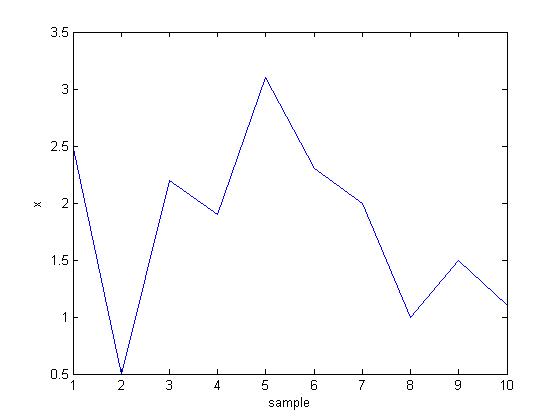 x
sample
SFM Kalman V9a
85
N or N-1 as denominator??seehttp://stackoverflow.com/questions/3256798/why-does-matlab-native-function-cov-covariance-matrix-computation-use-a-differe
“n-1 is the correct denominator to use in computation of variance. It is what's known as Bessel's correction” (http://en.wikipedia.org/wiki/Bessel%27s_correction) Simply put, 1/(n-1) produces a more accurate expected estimate of the variance than 1/n
SFM Kalman V9a
86
Class exercise 1
By computer (Matlab)
By and
x=[1 3 5 10 12]'
mean(x)
var(x)
std(x)
Mean(x)
=   6.2000
Variance(x)=  21.7000
Stand deviation = 4.6583
x=[1 3 5 10 12]'
 mean=
Variance=
Standard deviation=
%class exercise1
x=[1 3 5 10 12]'
mean(x)
var(x)
std(x)
87
SFM Kalman V9a
Answer1:
By computer (Matlab)
By hand
x=[1 3 5 10 12]'
mean(x)
var(x)
std(x)
Mean(x)
=   6.2000
Variance(x)=  21.7000
Stand deviation = 4.6583
x=[1 3 5 10 12]'
 mean=(1+3+5+10+12)/5
=6.2
Variance=((1-6.2)^2+(3-6.2)^2+(5-6.2)^2+(10-6.2)^2+(12-6.2)^2)/(5-1)=21.7
Standard deviation= sqrt(21.7)= 4.6583
SFM Kalman V9a
88
What do mean, variance, standard deviation tell you
Mean: the average value of a set of numbers
Variance: the sum of the square of the difference between the numbers and the mean.
Stand deviation : the square root of the mean , a measurement of how the numbers are deviated from the mean. Give you intuition than the Variance.
SFM Kalman V9a
89
Variance/Covariance matrix (or called Covariance matrix) of a vector of random variables
See
http://www.biostat.jhsph.edu/~fdominic/teaching/bio655/extras/matrixnotes2.pdf
SFM Kalman V9a
90
Variance -covariance matrix
Videos
Co-variance matrix and correlation
https://www.youtube.com/watch?v=ZfJW3ol2FbA
Co-variance matrix
https://www.youtube.com/watch?v=locZabK4Als
SFM Kalman V9a
91
Particle filter
Video
https://www.youtube.com/watch?v=O-lAJVra1PU
With matlab code:
https://www.youtube.com/watch?v=HZvF8KlFoWk
SFM Kalman V9a
92
Derivation the noise co-variance matrix Q in Kalman filter
SFM Kalman V9a
93
Extend to include  acceleration , change of acceleration is process noise
[*] Proceedings of SPIE Conference on Signal and Data Processing
of Small Targets, Orlando, FL, USA, April 2000. (4048-22)
A Survey of Maneuvering Target Tracking: Dynamic Models
X. Rong Li and Vesselin P. Jilkov
Equ. 23
SFM Kalman V9a
94
SFM Kalman V9a
Singer acceleration model
Equ. (28) of [*]
syms a T real
F=[ 0 1 0 ;
    0  0 1;
    0 0 -a];
G=expm(F*T)
% result
% G =
%  
% [ 1, T, (exp(-T*a) + T*a - 1)/a^2]
% [ 0, 1,        -(exp(-T*a) - 1)/a]
% [ 0, 0,                 exp(-T*a)]
See http://control.ucsd.edu/mauricio/courses/mae280a/lecture6.pdf
For matrix exponential
[*] A Survey of Maneuvering Target Tracking: Dynamic Models, Proceedings of SPIE Conference on Signal and Data Processing of Small Targets, Orlando, FL, USA, April 2000. (4048-22) Section 4.4
95